http://uia.fnplzen.cz/
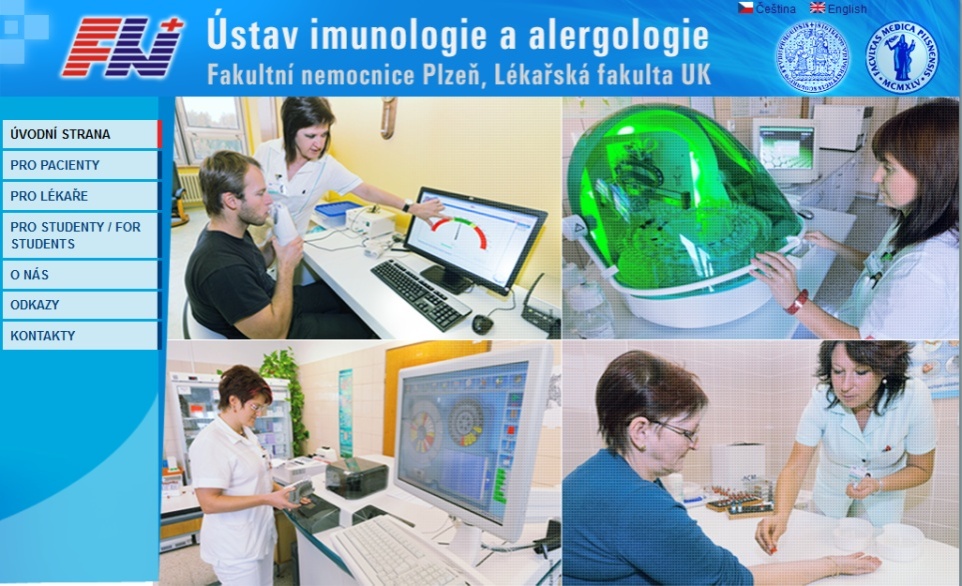 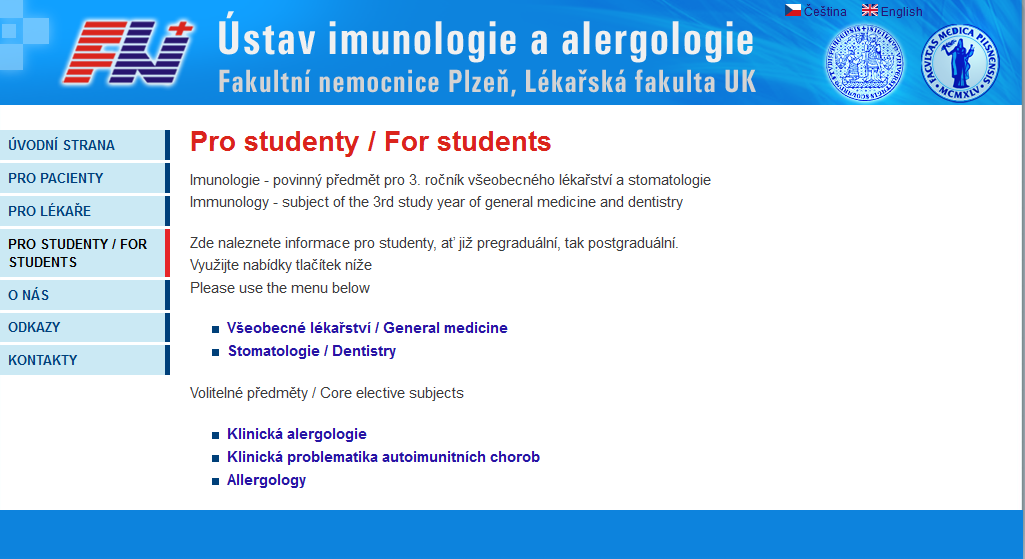 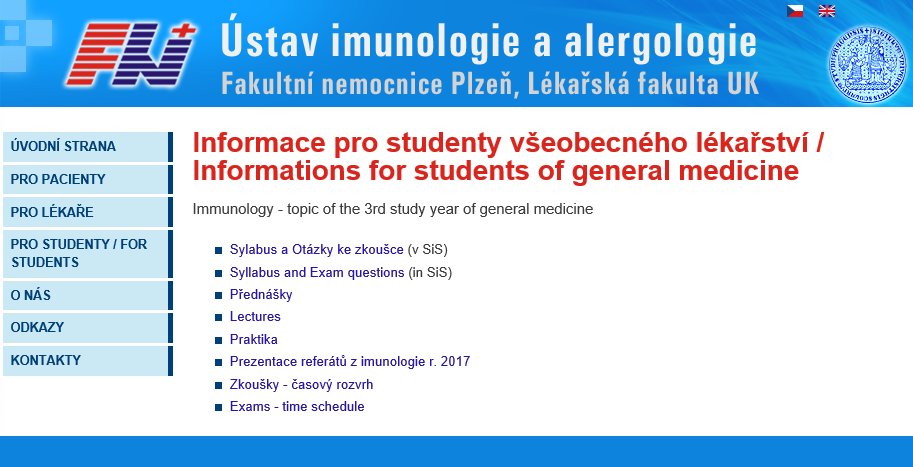 1. Immune system and its importance for homeostasis. Components of the immune system and their cooperation.

2. Barrier functions of the human body and defense mechanisms.

3. Non-specific cellular and humoral immune mechanisms.

4. Specific cellular and humoral immune mechanisms.

5. Phagocytosis and its importance for immunity.

6. Neutrophils, their ontogenesis, and function.

7. Natural killer cells. Interferons. Characteristics and function.
The immune system and its importance for homeostasis
The main functions of the immune system

Defense 

Autotolerance 

Immune surveillance
Components of the immune system
Lymphoid tissues and organs

Cells of the immune system

Molecules of the immune system
Primary lymphoid tissues and organs
Bone marrow, thymus





Maturation and differentiation of immunocompetent cells
Immature lymphocytes acquire here their antigenic specificity
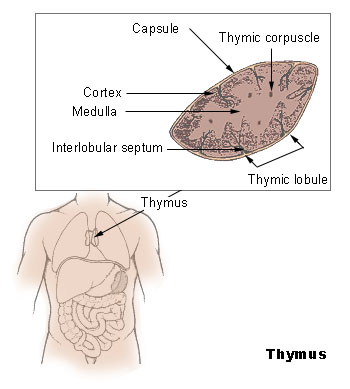 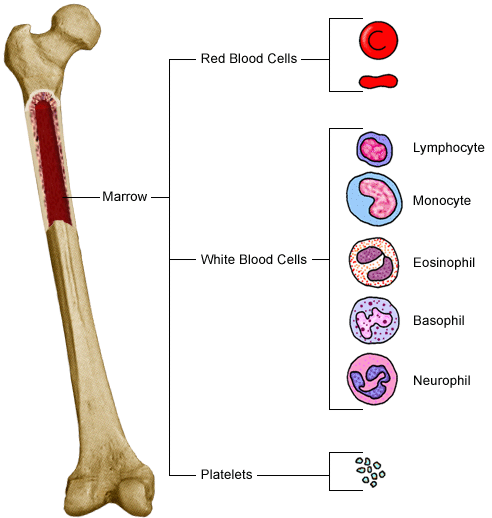 Secondary lymphoid tissues and organs
Meeting place of immunocompetent cells with Ag
Spleen 

Lymph nodes and their organized clusters(tonsils, appendix, Peyer patches)

MALT 


https://www.youtube.com/watch?v=oqpqZpluOag
https://www.youtube.com/watch?v=cCPyWFK0IKs
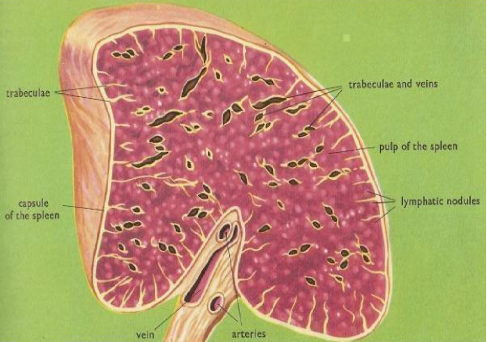 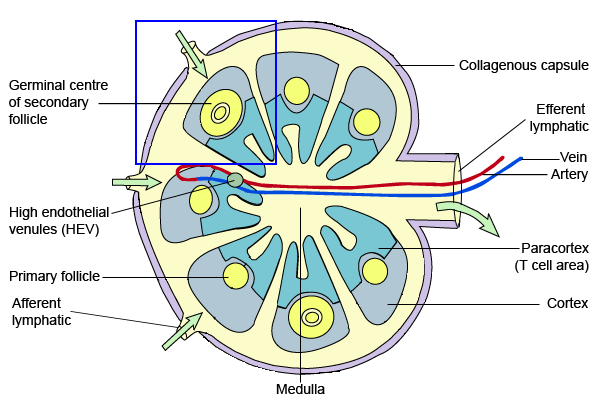 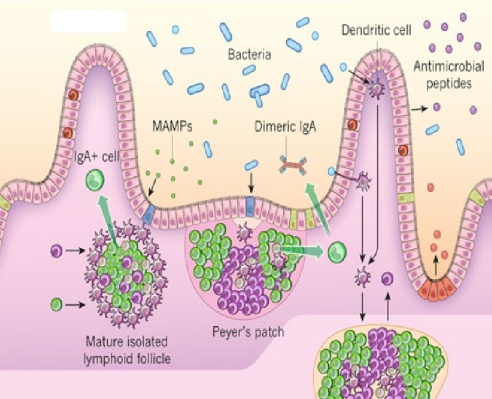 Cells of the immune system
Locations of haematopoiesis: yolk sack (developing embryos),then travels to fetal liver and spleen (3 to 7 month of gestation), then bone marrow has the main hematopoietic function 
All blood cells arise from a pluripotent hematipoetic stem cell (CD 34)
Haematopoiesis is regulated by cytokines
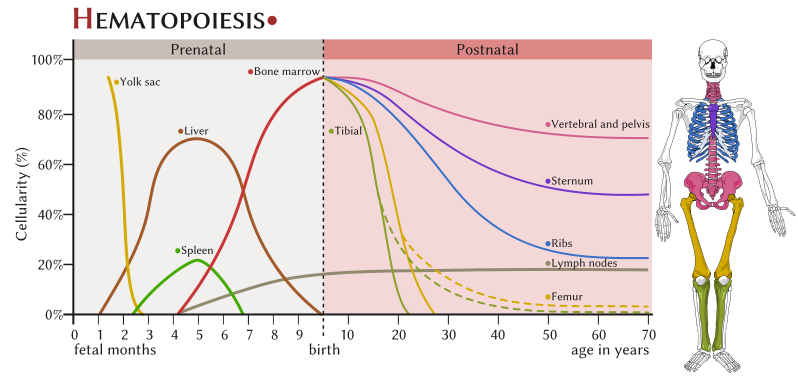 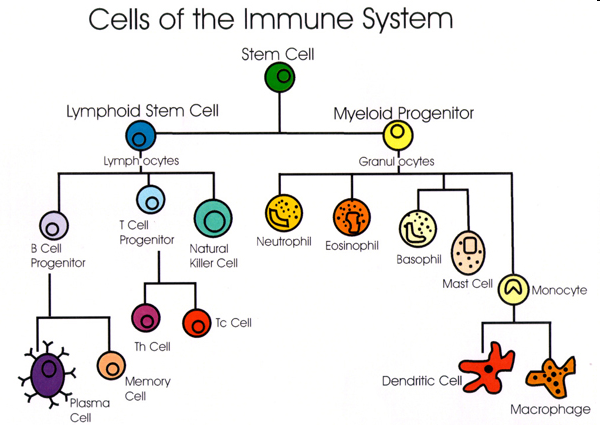 Barrier functions
Mechanical bariers: intact skin, mucosa, coughing, 		     sneezing, vomiting, diarrhea,                                 flushing of fluids

 Chemical bariers: antimicrobial peptides (defensins),                                  enzymes (lysozyme), acid pH

 Microbial barier: commensal microoranisms

 Other factors: body temperature 37oC, tissue oxygen tension

https://www.youtube.com/watch?v=3tssjxk5Wxg
Non-specific cellular and humoral immune mechanisms
Non-adaptive, innate
Evolutionarily older
No immunological memory
In the presence of pathogens react quickly, in minutes   (based on molecules and cells which are in the body prepared in advance)

Cellular components – granulocytes (neutrophils, eosinophils, basophils, 			   mast cells), monocytes (macrophages, DC), NK cells
Humoral components - complement, interferons,                                            lectins and other serum proteins
Specific cellular and humoral immune mechanisms
Adaptive, antigen-specific
Evolutionarily younger
Have immunological memory
Development of a full-specific immune response takes several days even weeks
Cellular component - T lymphocytes (TCR)
Humoral component - antibodies
Cooperation between nonspecific and specific immune mechanisms
APC – T cell
 TH1 – macrophage
 IgG, IgM – complement activation
 IgG, IgA – opsonization
…
Phagocytosis and its importance for immunity
Phagocytosis
= ability to absorb particles from the surroundings



https://www.youtube.com/watch?v=iZYLeIJwe4w
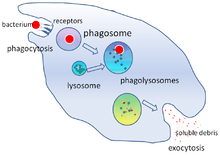 Professional phagocytes
Protect the body by ingesting harmful foreign particles, bacteria, and dead cells

Neutrophils
Monocytes, macrophages 
DC
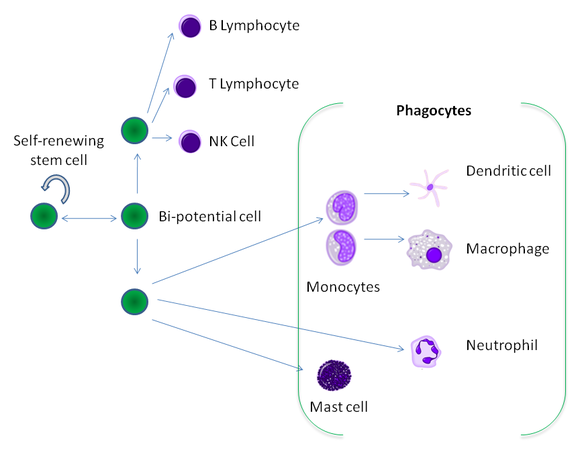 Neutrophils
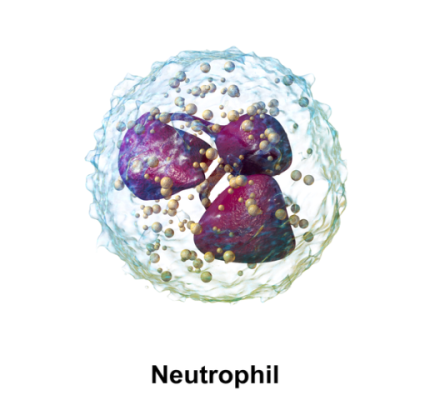 The most prevalent leukocytes (cca 70%)
Active in defense against extracellular microbes
Granulocytes
Staining with H&E – pink gray
Segmented nucleus (2-5 seg.)
Granules in cytoplasm:                     primary (azurophilic) granules – myeloperoxidase,                                                                               defensins, lysozyme…                   secondary (specific) granules – lysozyme, lactoferrin,                                                                                      proteolytic enzymes
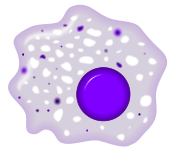 Macrophages
Remove dying or dead cells and cellular debris
Defense against some intracellular pathogens
APC
Alveolar macrophages, Kupffer cells, osteoclasts, microglia…
Intracellular destruction of microorganisms mainly by means of NO syntethase (the system is stimulated by IFN-g and TNF)
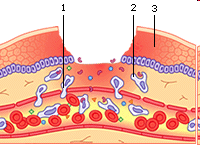 The migration of phagocytesinto damaged and infected tissues
7% of peripheral neutrophils and phagocytes93% neutrophils and phagocytes in the bone marrowPhagocytes are captured on endothelium in the place of damage (due to inflammatory cytokine expression of  adhesion molecules is higher)
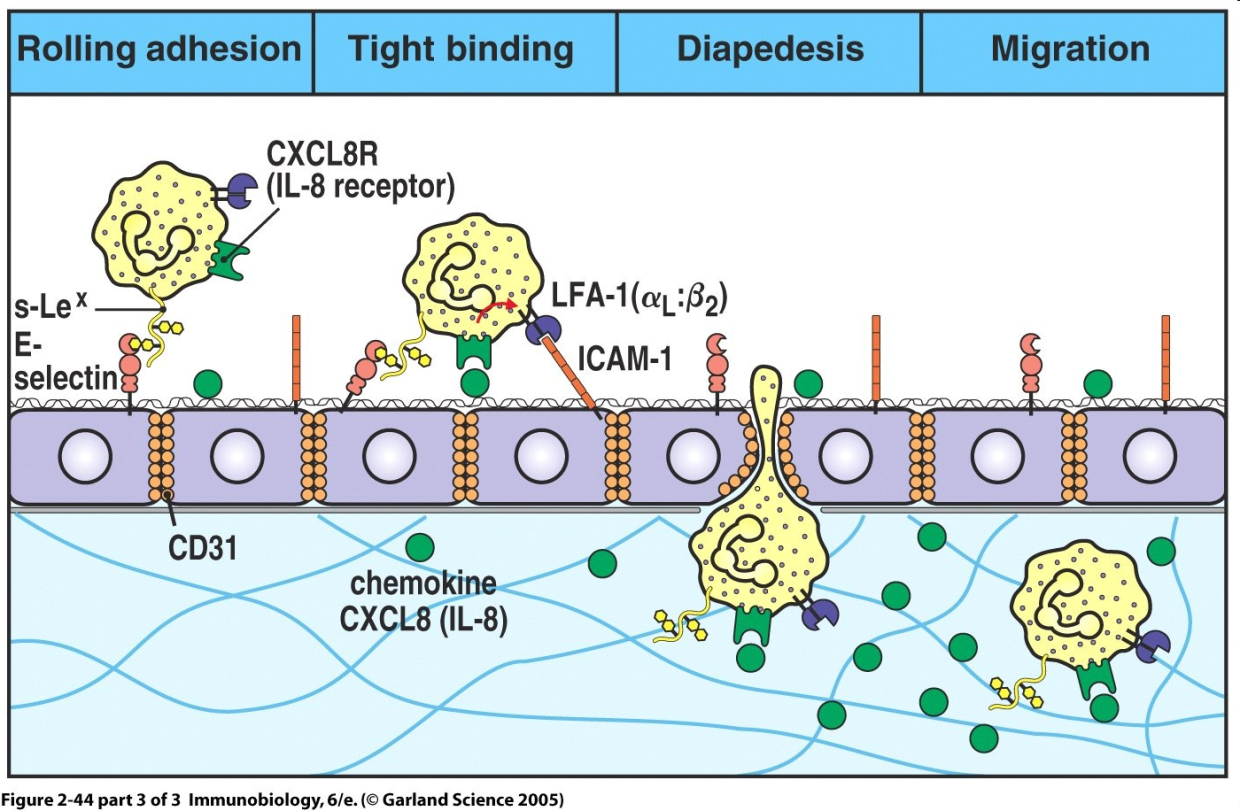 Phagocytosis
selectins, integrins
rolling
diapedesis (or extravasation) 
chemotaxis (IL-8, MIP-1a and b, MCP-1, RANTES, C3a, C5a, bacterial products ...) 
https://www.youtube.com/watch?v=iVCXRa8FdP0
PRR (pattern recognition receptors)
Recognize PAMPs (pathogen associated molecular patterns) and DAMPs (damage associated molecular patterns) 
TLR (Toll-like receptors)
CLR (C-type lectin receptors)
mannose receptor
galactose receptor
CD14 (for bacterial LPS)
scavenger receptors
….
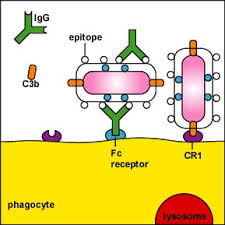 Opsonisation
Enhances phagocytosis of an antigen 
Antigen is marked with opsonin

Opsonins - IgG, IgA, C3b, MBL, fibronectin, fibrinogen,                          CRP, SAP
Fc receptors, complement receptors (for C3b)
https://www.youtube.com/watch?v=oIZwbfvMY5Q
Phagocytosis
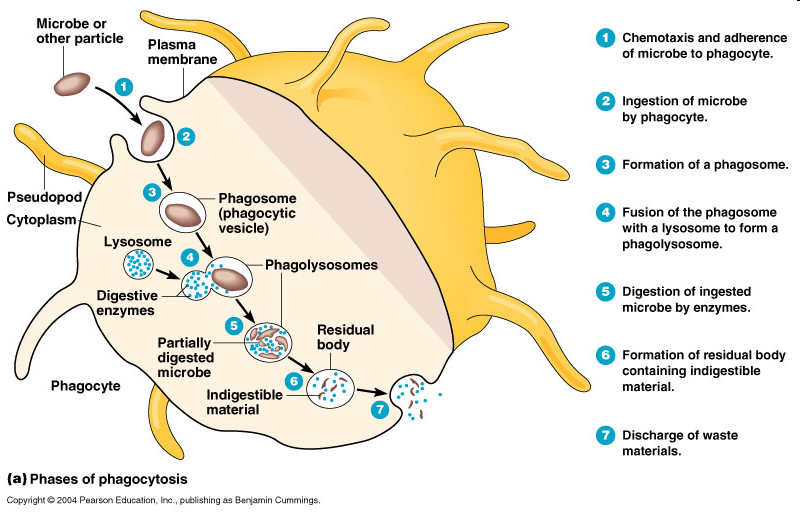 Degradation of ingested material
Fagosome fusion with lysosomes  - oxygen independent(lysozyme, defensines, serine proteases, myeloperoxidase, acidic pH…)

Activation of membrane NADPH oxidase - oxygen dependent (superoxide, hydrogen peroxide, hypochlorous acid)

Production of nitric oxide (NO) by macophages
Neutrophils
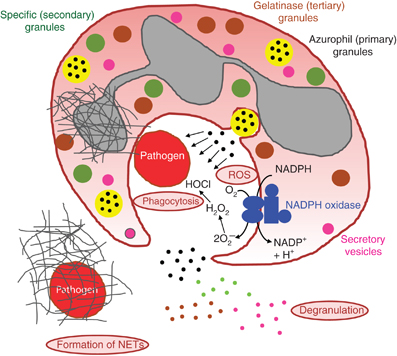 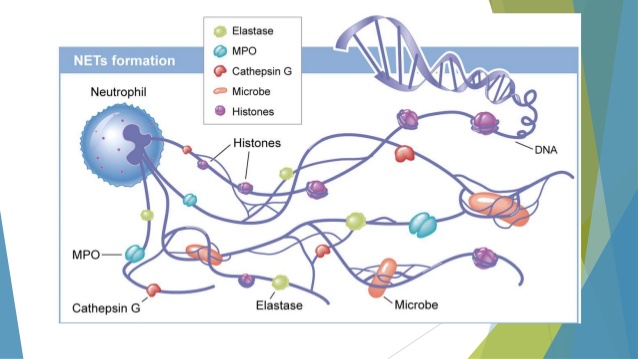 Neutrophils have three ways of attacking pathogen: phagocytosis, degranulation and the formation of NETs
Phagocyte products
Proinflammatory cytokines (IL-1, IL- 6, TNF, L-8)
Cytokines promoting production of phagocytes (IL-3, GM-CSF)
Cytokines promoting tissue healing (TGFa, TGFb)
Arachidonic acid metabolites (prostaglandins, prostacyclins, leukotriens and tromboxanes)
NK cellsInterferons
NK cells
Lymphoid cells which belon to innate immunity 
 Kill cells which have abnormally low HLA I expression    (some tumor and virus infected cells) 

 Have similar cytotoxic mechanisms as Tc
 NK cells activators - IFNa, IFNb
NK cells receptors
Activating receptors  
Some surface lectins 
Fc receptor CD16
 
Inhibitory receptors  - recognize MHC gpI	
Imunoglobulin family - KIR (killer cell immunoglobulin
                                                                     like receptors)
C-type lektin family - eg CD94/NKG2
ADCC (antibody-dependent cellular cytotoxicity)
NK cells express CD16 which recognize Fc  part of IgG antibodies attached to the surface of a cell, this leads to the activation of NK cell cytotoxic mechanisms
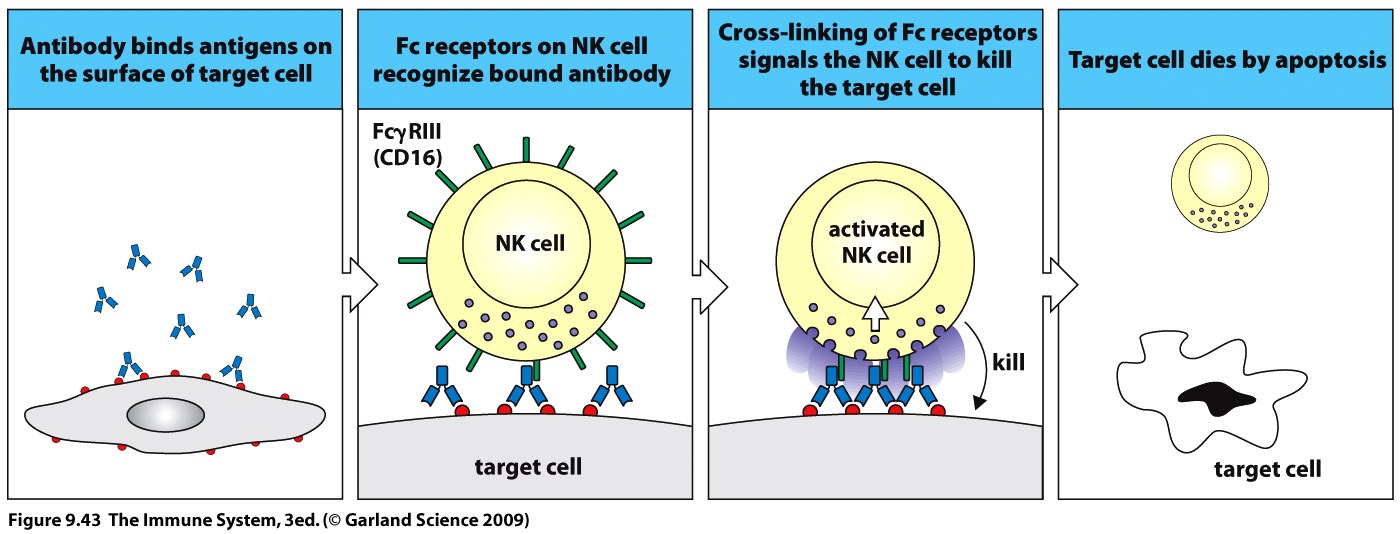 NK cell cytotoxic mechanisms
Cytotoxic granules (perforins and granzymes)  

Fas ligand

TNFa 
https://www.youtube.com/watch?v=HNP1EAYLhOs
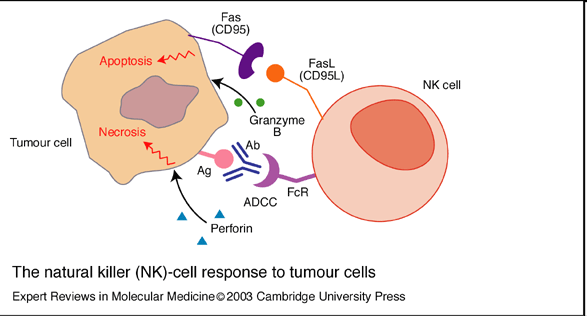 Interferons
IFNa - produced by virus infected lymphocytes, monocytes and macrophages

IFNb - produced by virus-infected fibroblasts and epithelial cells

IFNa and IFNb - bind to receptors on the surface of infected and healthy cells and induce in them an antiviral state (synthesis of enzymes that block viral replication in the cell); NK activation, ↑ HLA I expression 
IFNg - produced by TH1 cells, regulatory function, activates macrophages (NO synthase, NADPH oxidase), ↑HLA expression
Interferons
https://www.youtube.com/watch?v=tbK93J6fsa8
Thank you for your attention
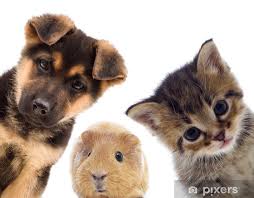